МБДОУ В-Талызинский детский сад «Колосок»
ОБОБЩЕНИЕ ОПЫТА РАБОТЫ 
ПО РЕАЛИЗАЦИИ УСЛОВИЙ 
ПРИОБЩЕНИЯ ДЕТЕЙ К ИСТОКАМ  РУССКОЙ НАРОДНОЙ КУЛЬТУРЫ 
В  ДЕТСКОМ САДУ
                                                              

                                                                                  Воспитатели: Буренкова Л.Г. 
                                                                                                            Пряхина Е.А.
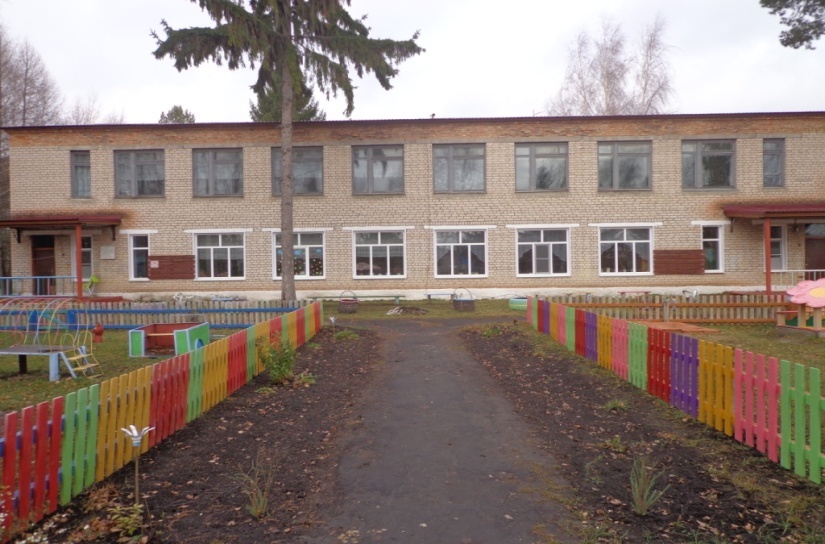 Наш педагогический коллектив использует 
парциальную программу О. Л. Князевой, 
М. Д. Маханёвой «Приобщение детей к 
истокам русской народной культуры», 
которая является вариативной частью 
Основной  Образовательной Программы 
«От рождения до школы»
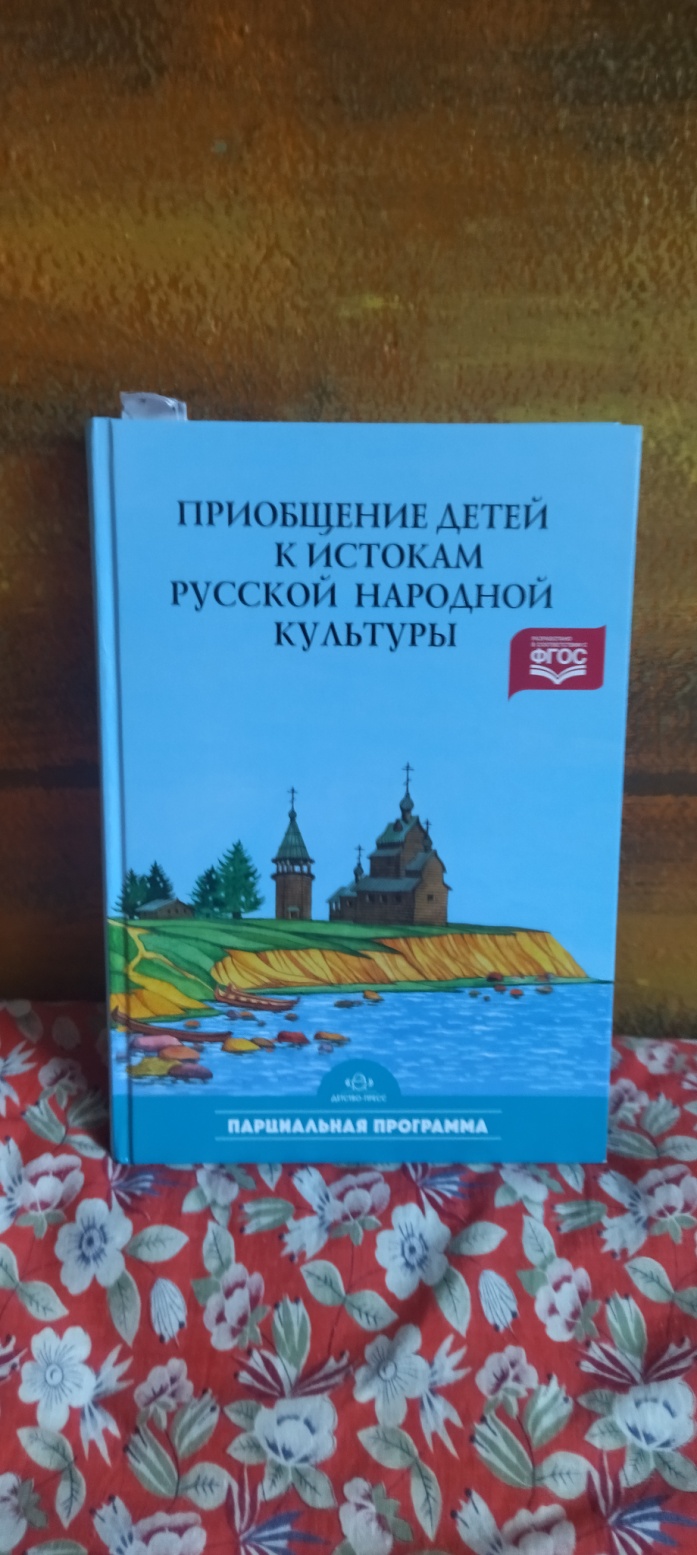 Цель и задачи
Данная программа нацелена на приобщение воспитанников к ценностям национальной культуры, знакомство с народными традициями и обычаями русского народа, с сокровищами устного народного творчества, традициями декоративно-прикладного искусства и промыслами народных умельцев. 
Цель - приобщение детей ко всем видам национального искусства, (от архитектуры до живописи, от пляски, сказки и музыки до театра); 
знакомство детей с бытом, традициями, искусством и фольклором русского народа;  формирование духовных качеств, эстетического вкуса у детей. 
Задачи: 
- вовлекать детей в художественно-творческую деятельность; 
-осваивать историко – культурное наследие России через памятные даты народного календаря; 
-приобщать к эстетической культуре; -
- формировать духовные качества, эстетический вкус у детей; 
- развивать художественно-творческие способности у детей, привычку вносить элементы прекрасного в жизнь;  разбудить фантазию детей, настроить их на создание новых необычных композиций росписи; 
-обогащать словарный запас детей 
-воспитывать в детях особенные черты русского характера: доброту, красоту, честность, правдивость, трудолюбие
  -использовать все виды фольклора (сказки, песенки, потешки, заклички, пословицы, поговорки, загадки, хороводы) -знакомить детей с народными праздниками и традициями, народными играми.
Предполагаемые результаты:
-знает потешки, пословицы, приметы, загадки, считалки. 
- знает названия некоторых праздников, но принимает в них пассивное участие или с инициативы педагога. 
- знает 2-3 народные подвижные игры и умеет объяснять правила к ним. 
- различает Дымковскую игрушку, Хохломскую роспись.
Анкетирование родителей
Анкетирование показало, что так или иначе в семье ребенка знакомят с устным народным творчеством: читают русские народные сказки,  поют колыбельные песни, загадывают загадки (более 80%), участвуют в народных празднествах( 43%) и даже рассказывают о некоторых русских народных традициях( 35%)

Многие родители поддержали программу ДОУ по приобщению детей к народным традициям, выразили желание участвовать и помогать в этой работе.
Основные направления работы
1. Историческое прошлое России и русского народа. 
2. Устное народное творчество. 
3. Народные праздники и традиции. 
4. Народные промыслы.
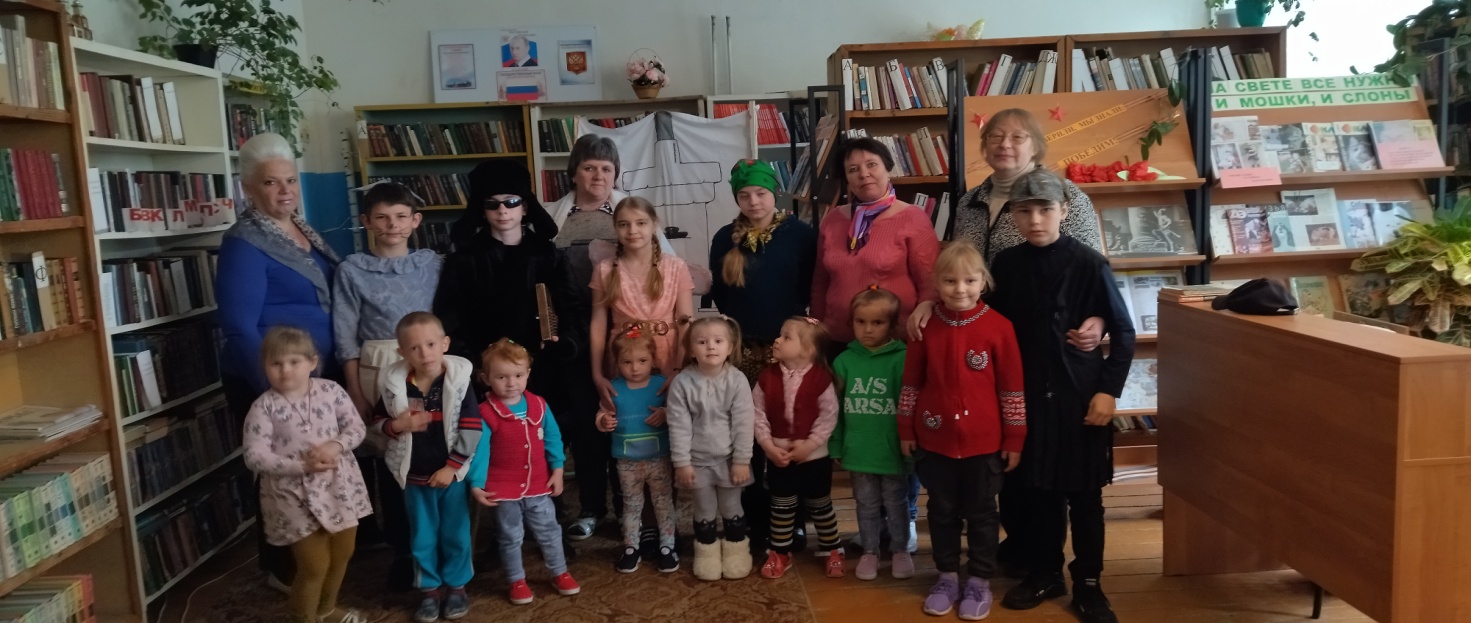 Русский народный костюм
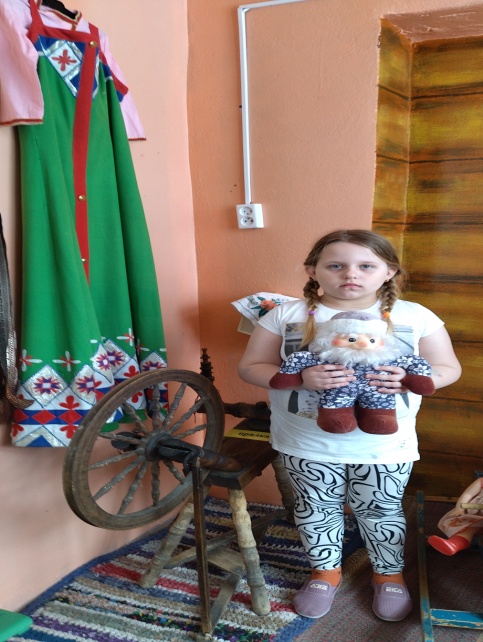 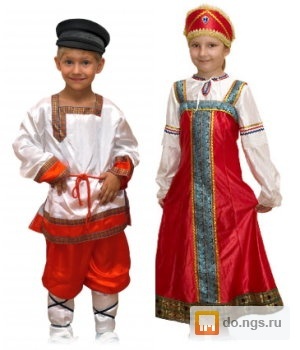 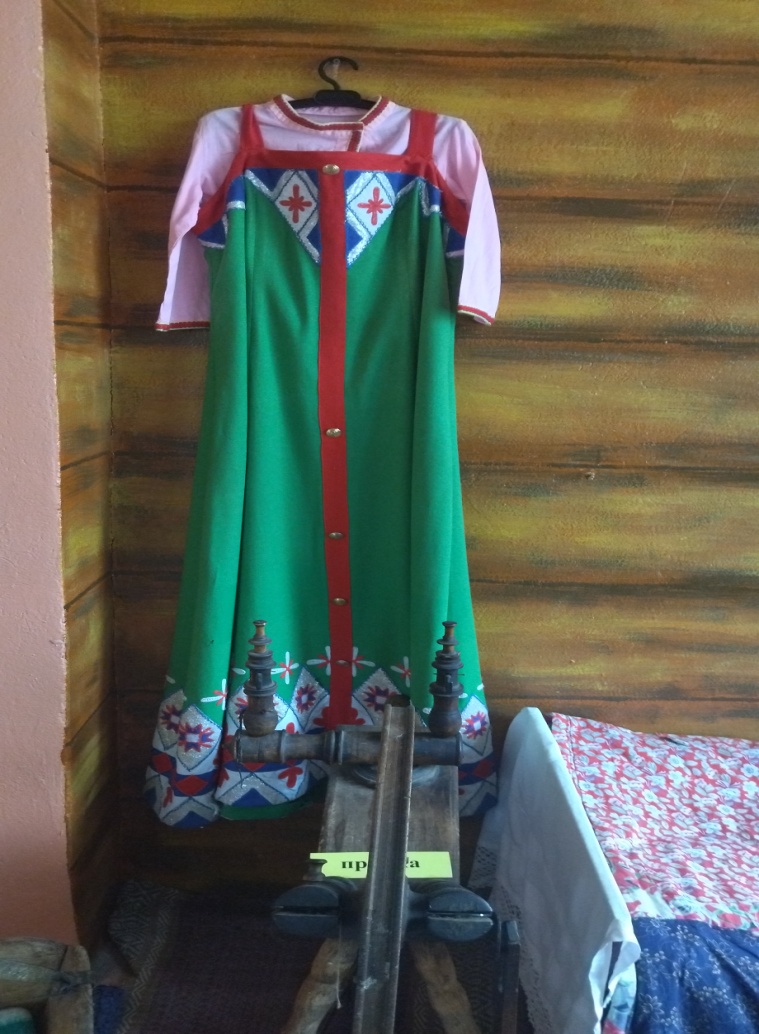 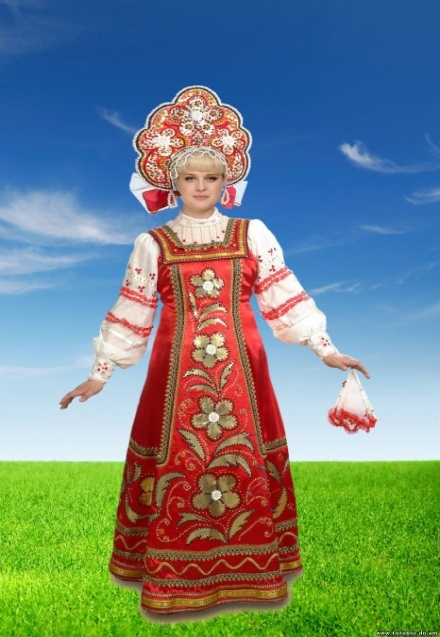 Русская изба
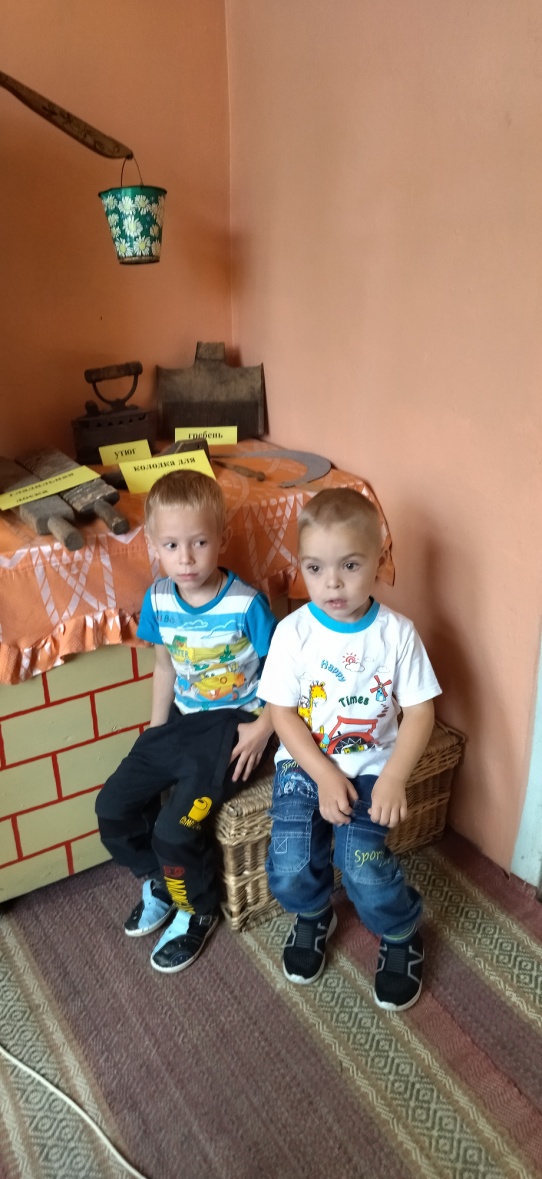 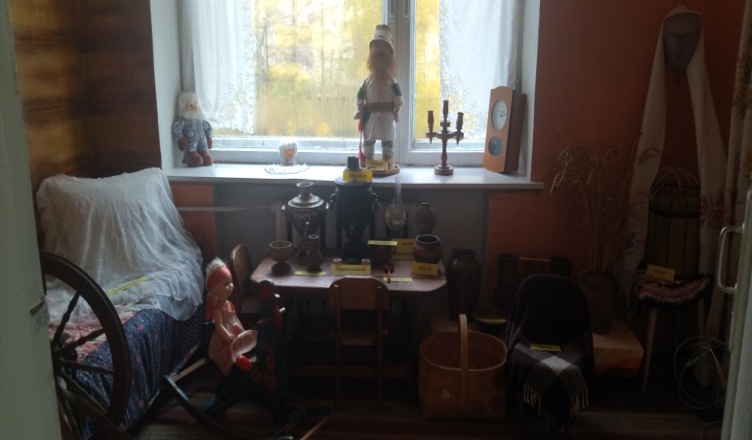 Увлекательные занятия 
по знакомству с бытом
и основными занятиями 
русских людей. Многие 
дети впервые слышат слова 
     «ухват», «чугунок», «колыбель», 
«прялка».
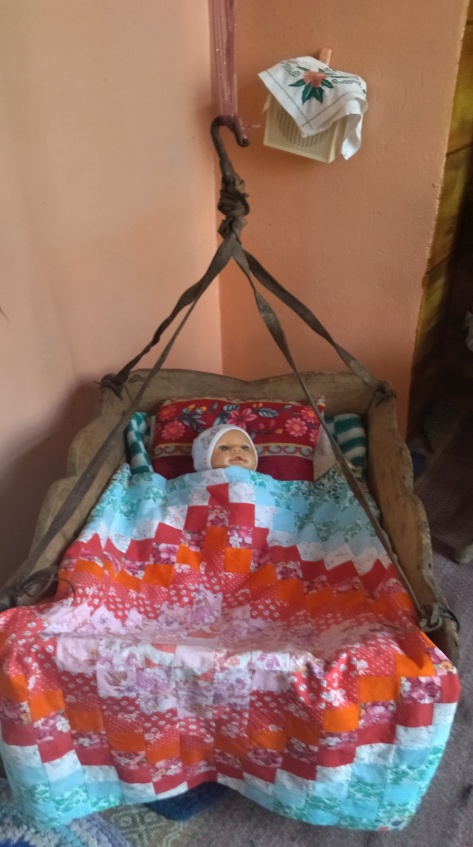 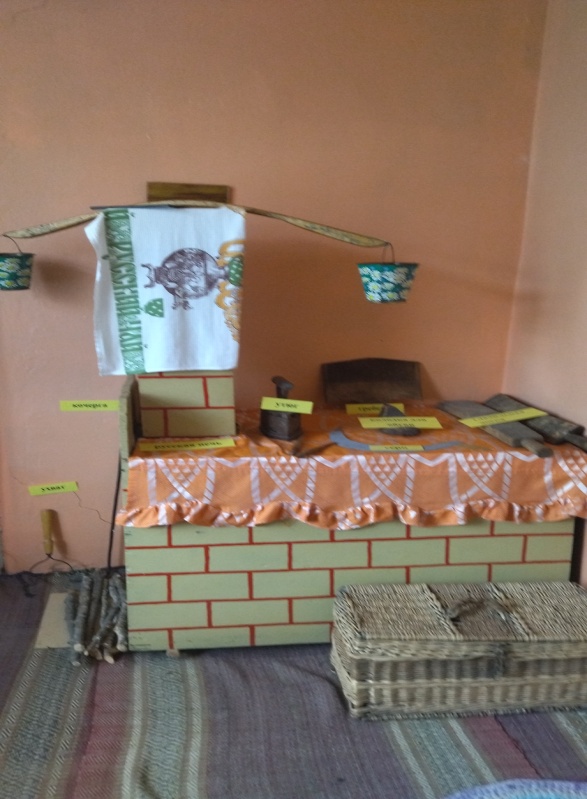 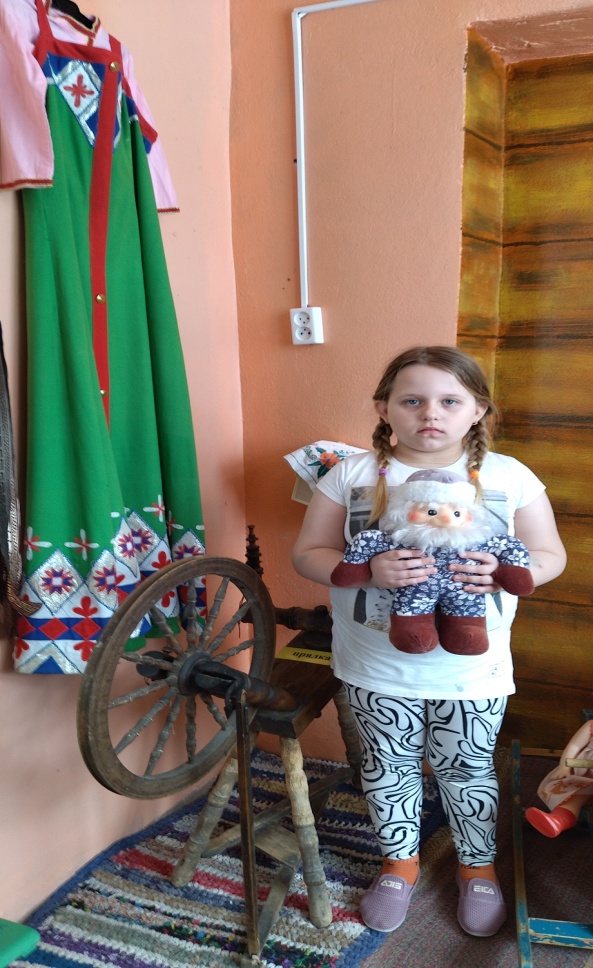 Устное народное творчество
позволяет приобщать детей к нравственным общечеловеческим ценностям, использование всех видов фольклора обогащает лексикон детей, способствует пониманию нравов русского народа.
На примерах прочитанных легенд, былин воспитатель показывает красоту, мудрость, силу и смелость русского народа, народных героев: Ильи Муромца, Алеши Поповича, Добрыни Никитича, Никиты Кожемяки. Обсуждаются мультфильмы о былинных героях. Дети с интересом рассматривают и обсуждают картину Васнецова «Богатыри», их доспехи, оружие. 
На примере народных поговорок и пословиц проводим беседу об уме и о глупости. Знакомим детей с колыбельными песенками, потешками, прибаутками, приговорками.
Конечно, самый увлекательный для детей народный фольклор – это сказки и загадки. На примере знакомых сказок дети учатся понимать нравы, видеть добро и зло, отличать правду и вымысел. Беседуем по содержанию уже  знакомых сказок, делаем инсценировка отрывков.
Загадки подвергают детей  испытанию на сообразительность, смекалку. Отгадываем и заучиваем с детьми народные загадки, загадки – вопросы, загадки – стихотворения.
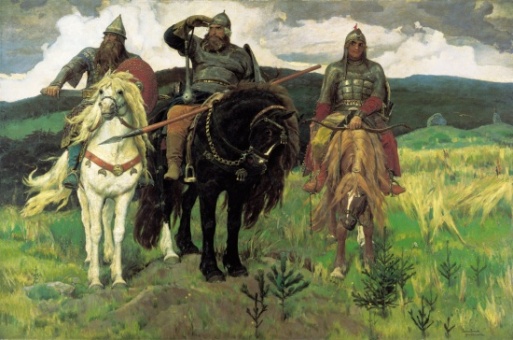 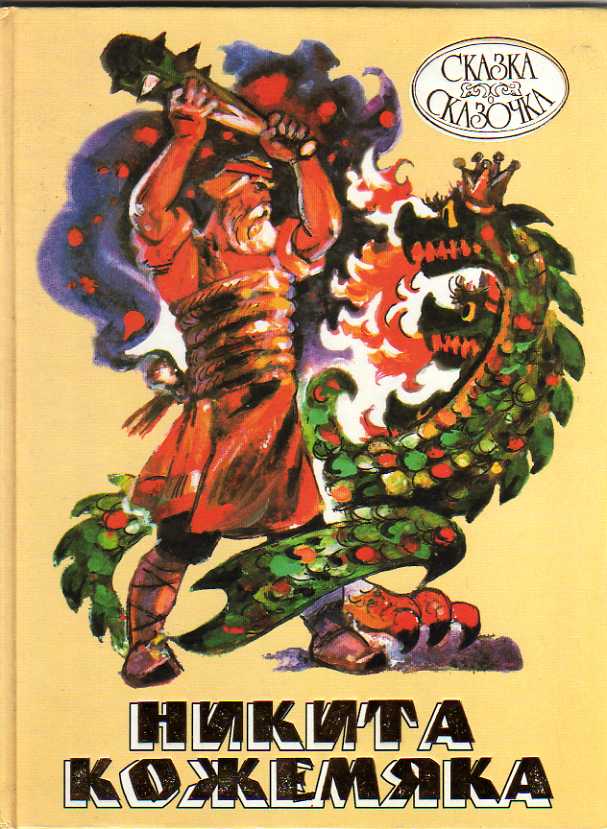 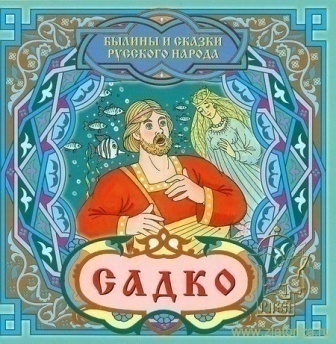 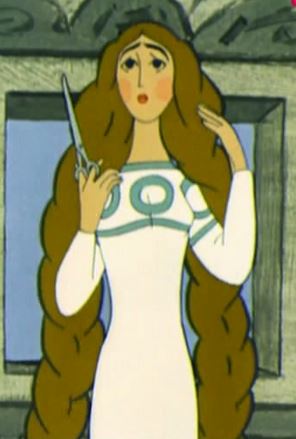 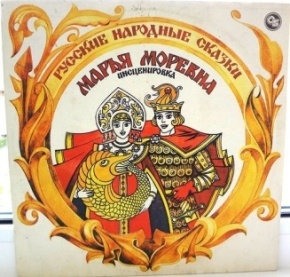 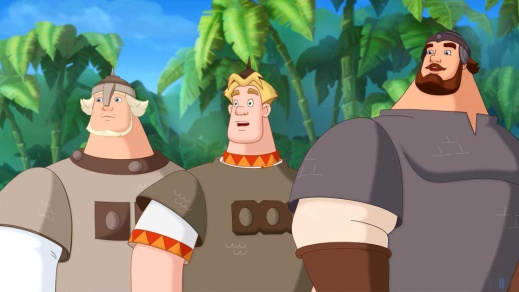 Народные праздники и традиции
неразрывно связаны с историей православных праздников, обычаями региона,  с сезонными изменениями в природе, с трудом предков в прошлом, играми в которые играли дети несколько веков назад.
Уже стало традицией в нашем детском саду славить Осень, встречать Новый Год и Рождество,  провожать зиму на Масленицу, закликать Весну, украшать березку в Троицу. 
Рассказываем детям о празднике Покрова, знакомим с приметами этого дня. Разучиваем приметы, загадки, пословицы об осени.
Беседуем  о праздновании Нового Года на Руси, Рождества проведении Святок. Рассказываем о Деде Морозе, Снегурочке. Читаем и обсуждаем русские народные сказки про них. Разучиваем колядки. Каждый год проходит выставка детских новогодних открыток.
Рассказываем  о празднике Масленицы, о том, как он празднуется на Руси, масленичные приговоры, игры, знакомим с приметами приближения весны. Проводим чтение и обсуждение  русской народной сказки «Как весна зиму поборола». 
Радостно готовимся к встрече Светлой Пасхи: раскрашиваем пасхальные яйца в подарок родителям и друзьям, знакомимся с обрядами и традициями. Большинство детей принимает участие в пасхальной службе сельского храма и праздничных мероприятиях при храме.
На Троицу рассказываем о традиции народных гуляний, о березе – главной героине этого праздника. Разучиваем хоровод о березке, загадки о березе, о лете.
Любимый край- нет тебя дороже!
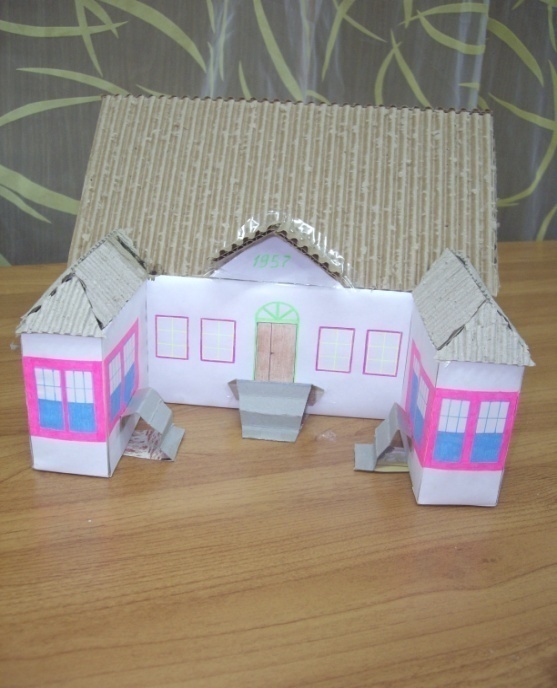 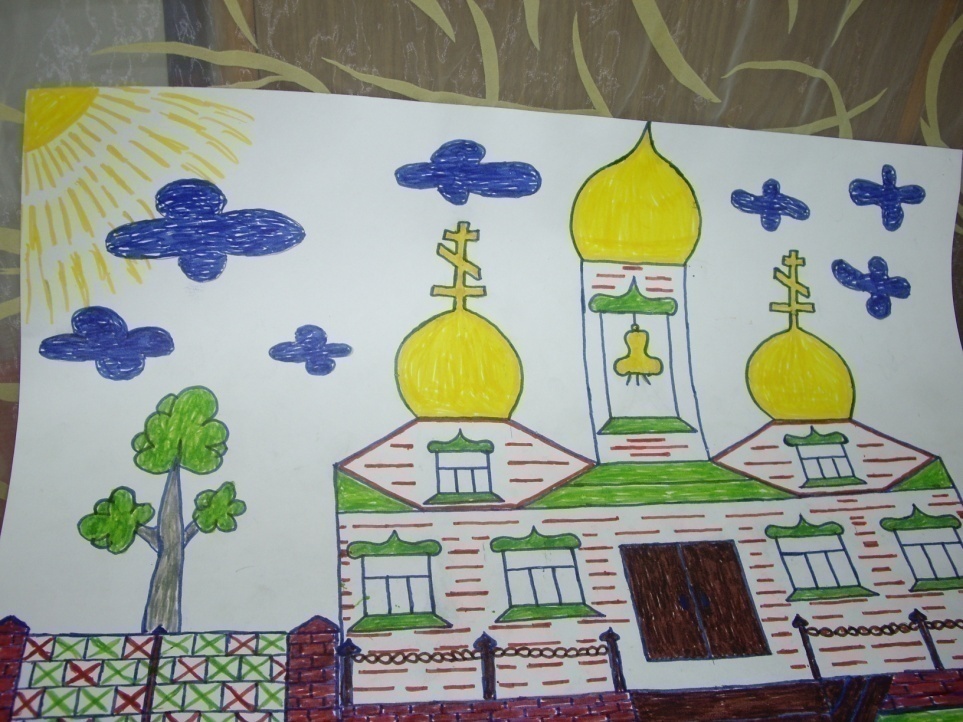 Рождество, святки, новый год
Проводим  беседы  о праздновании Нового Года на Руси, Рождества, проведении Святок.        Рассказываем о Дедушке Морозе, Снегурочке. Читаем и обсуждаем русские народные сказки про них. Разучиваем колядки. Каждый год проходит выставка детских новогодних открыток или поделок
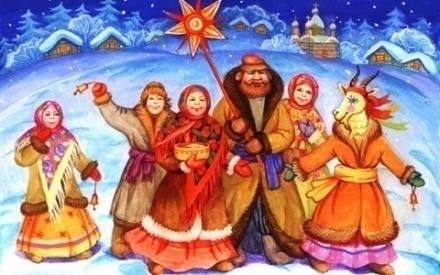 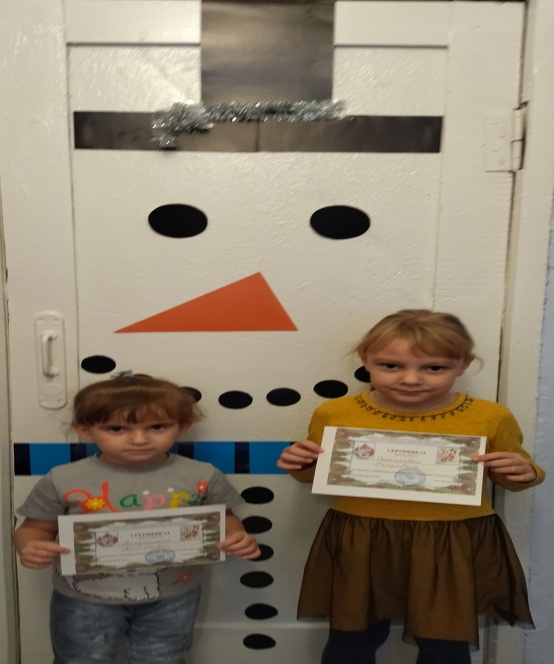 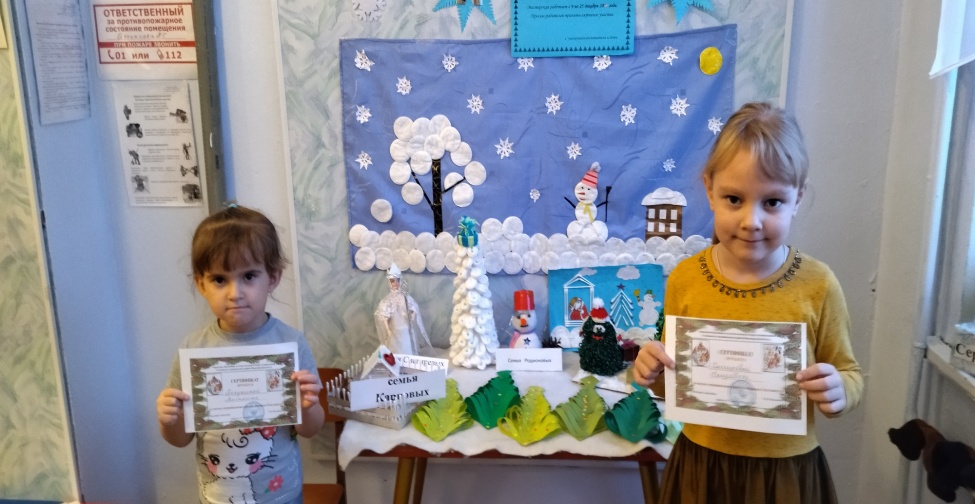 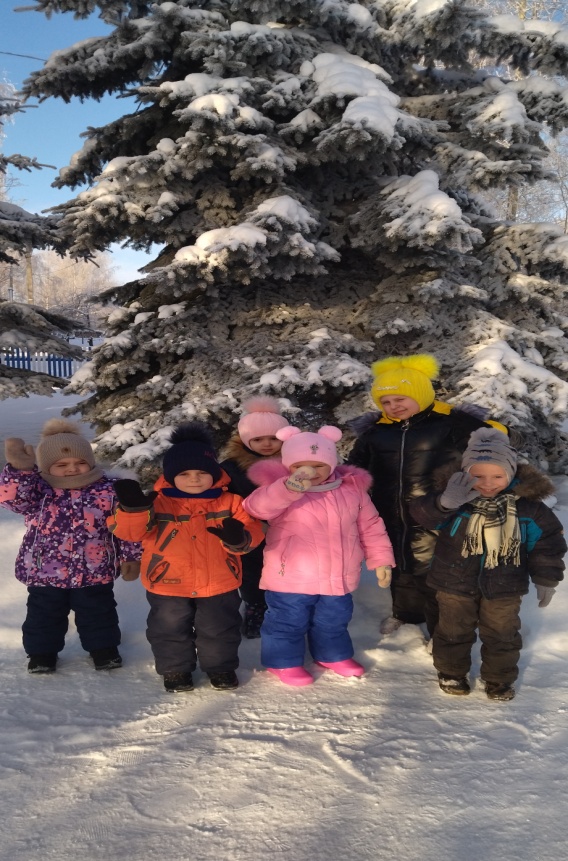 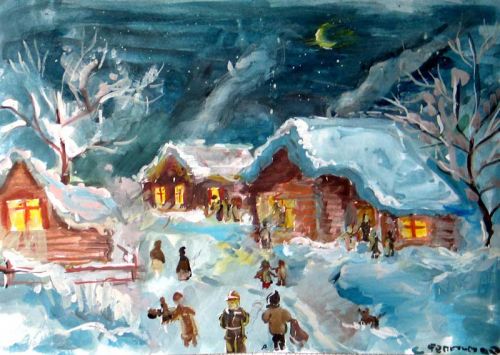 Масленица                  Пасха
Уже стало традицией в нашем детском саду 
проводить праздник  Масленицы. 
Знакомим детей  как он празднуется на Руси, 
масленичные приговоры, игры.
 Знакомим с приметами приближения весны.
Радостно готовимся к встрече Светлой Пасхи: раскрашиваем пасхальные яйца в подарок родителям и друзьям, катаем  яички, знакомимся с обрядами и традициями. Некоторые дети принимают участие в пасхальной службе сельского храма и праздничных мероприятиях при храме.
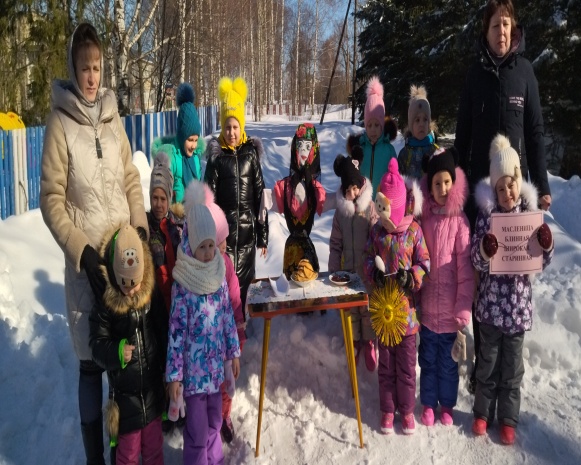 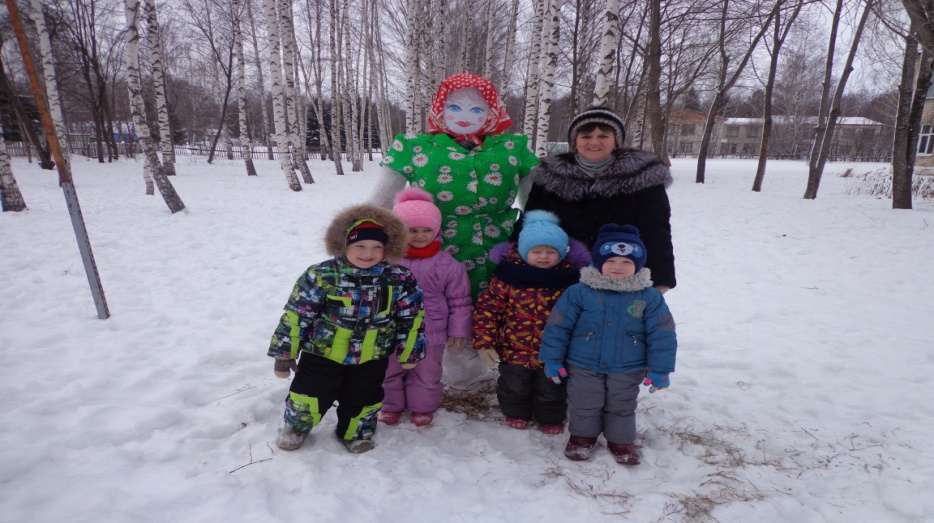 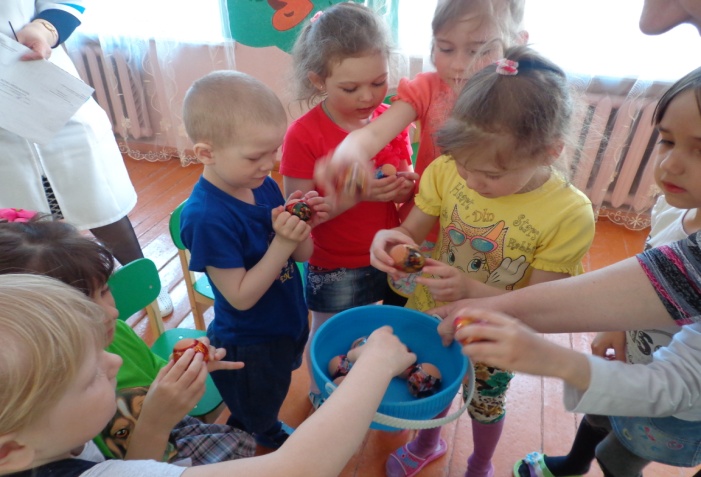 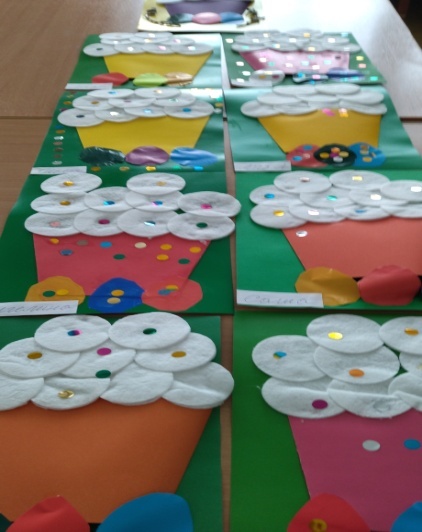 Праздник Весны
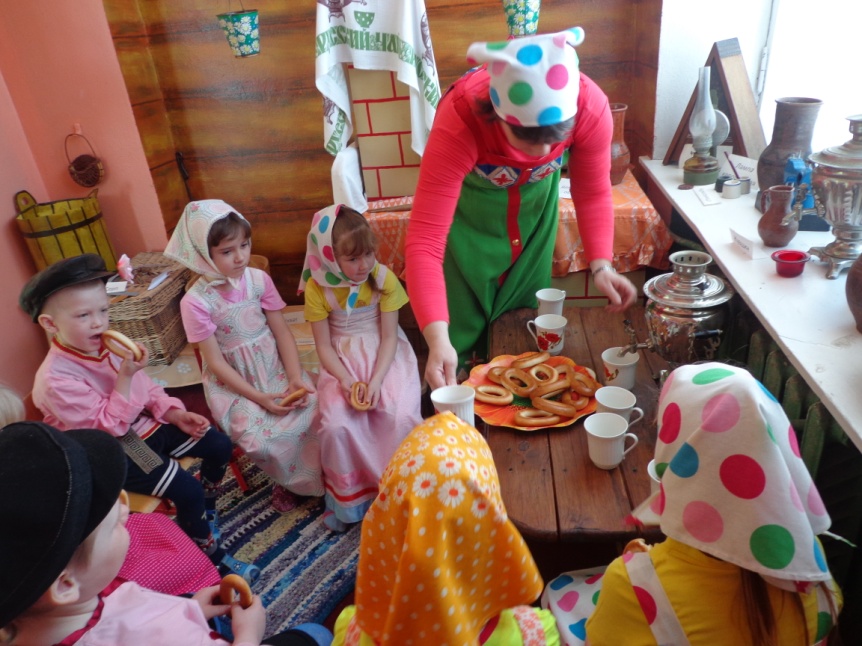 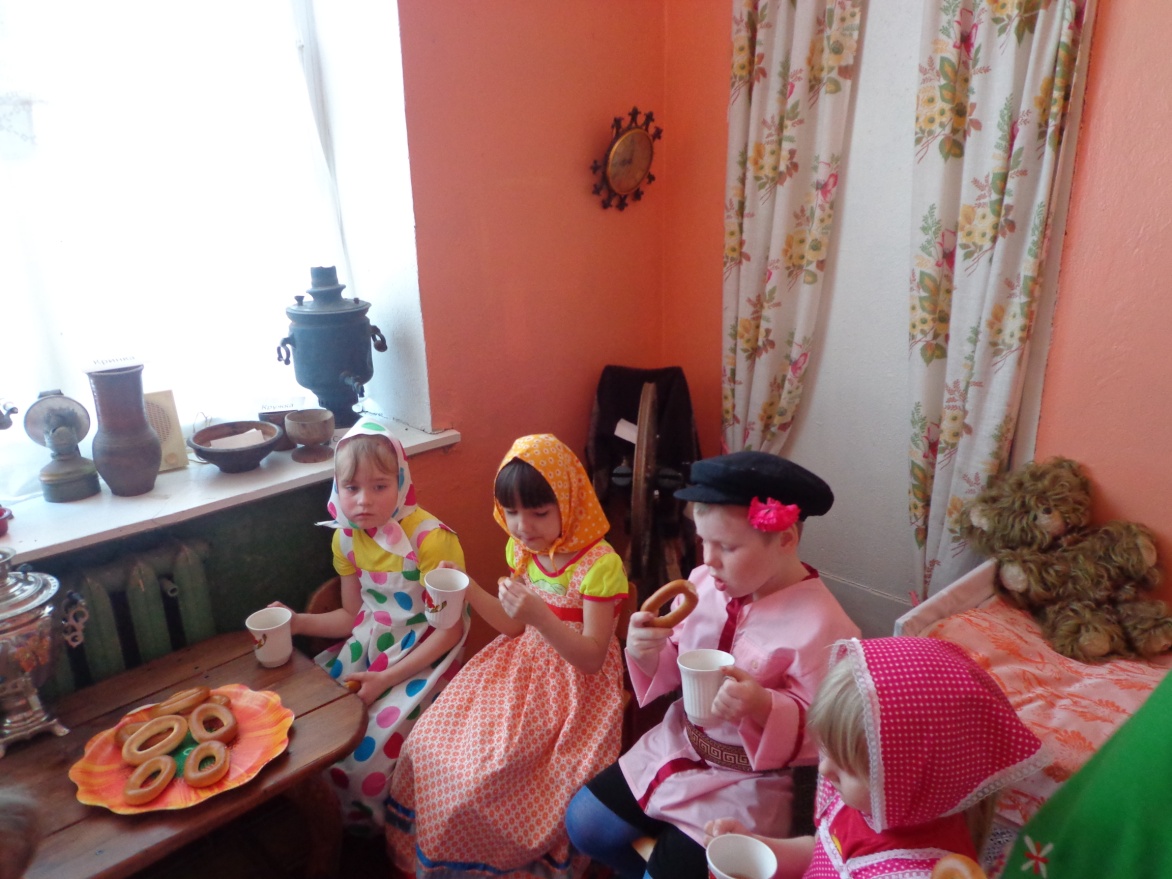 Знакомство с русским народным музыкальным творчеством
На музыкальных занятиях с детьми слушаем и разучиваем русские народные песни. Обращаем  внимание детей на виды фольклорных песен: лирических, плясовых, шуточных, игровых. Хореографические навыки детей приобретаются в элементарных играх, хороводах, плясках. Проводим начальное  обучение игре на музыкальных инструментах: свистульках, ложках, бубне, коробочке, колокольчиках.
Знакомим детей с русскими народными песнями в исполнении наших прославленных исполнителей народной песни, со звучанием русских народных инструментов: гуслей, гармони, балалайки, колокольчиков,  рожка, трещотки, жалейки. Дети слушают игру оркестров русских инструментов, солистов-инструменталистов, произведения в исполнении народных хоров.
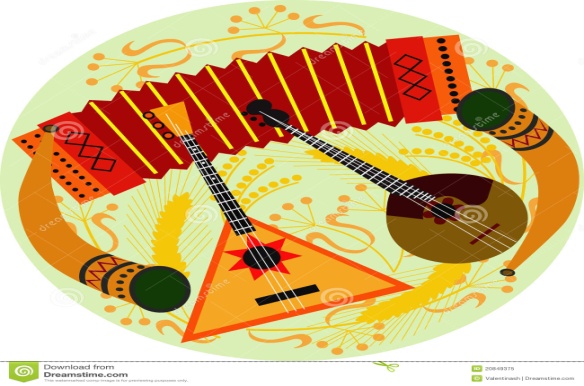 Народные художественные промыслы
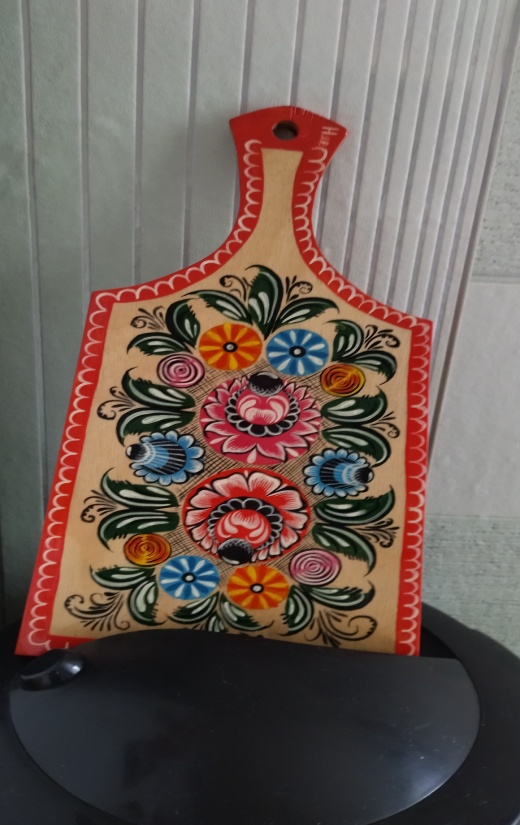 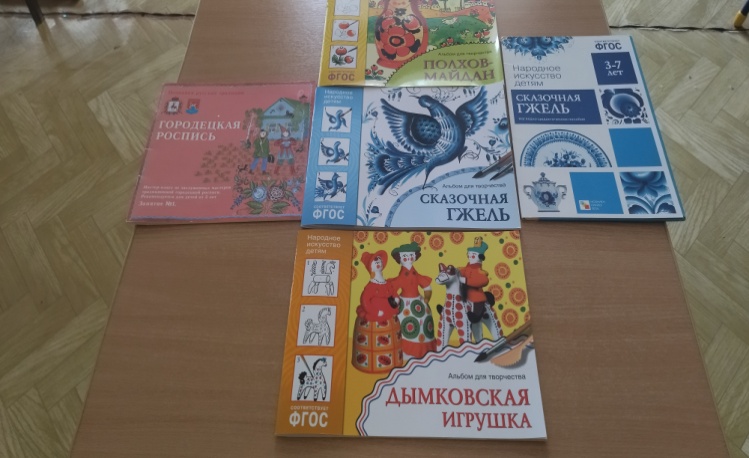 Эта тема необходима, чтобы познакомить детей 
с декоративным народным искусством, 
развивать творческие способности. 
На занятиях проходит знакомство с древнерусским 
искусством и рассказы о традициях хохломской, 
городецкой, палехской росписи, о художественном 
гжельском промысле. Используются иллюстрации,
 изделия народных мастеров. 
Именно через художественно-творческую деятельность 
идёт приобщение дошкольников к истокам русской народной культуре.
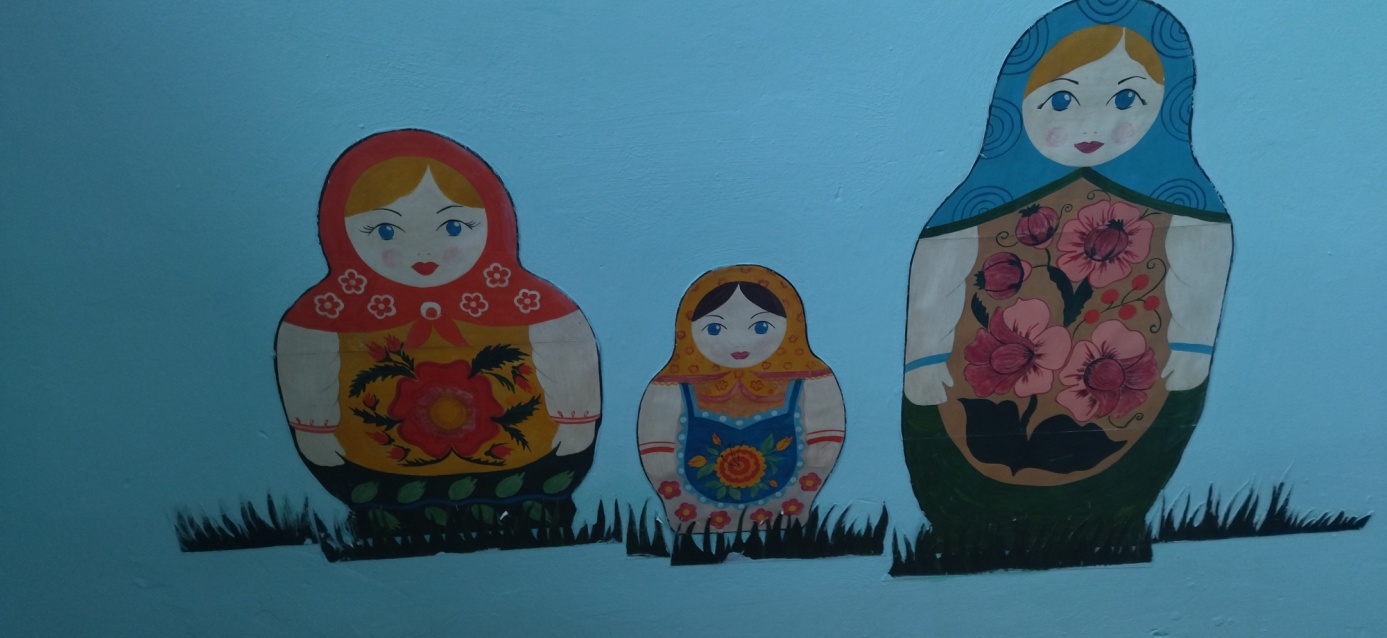 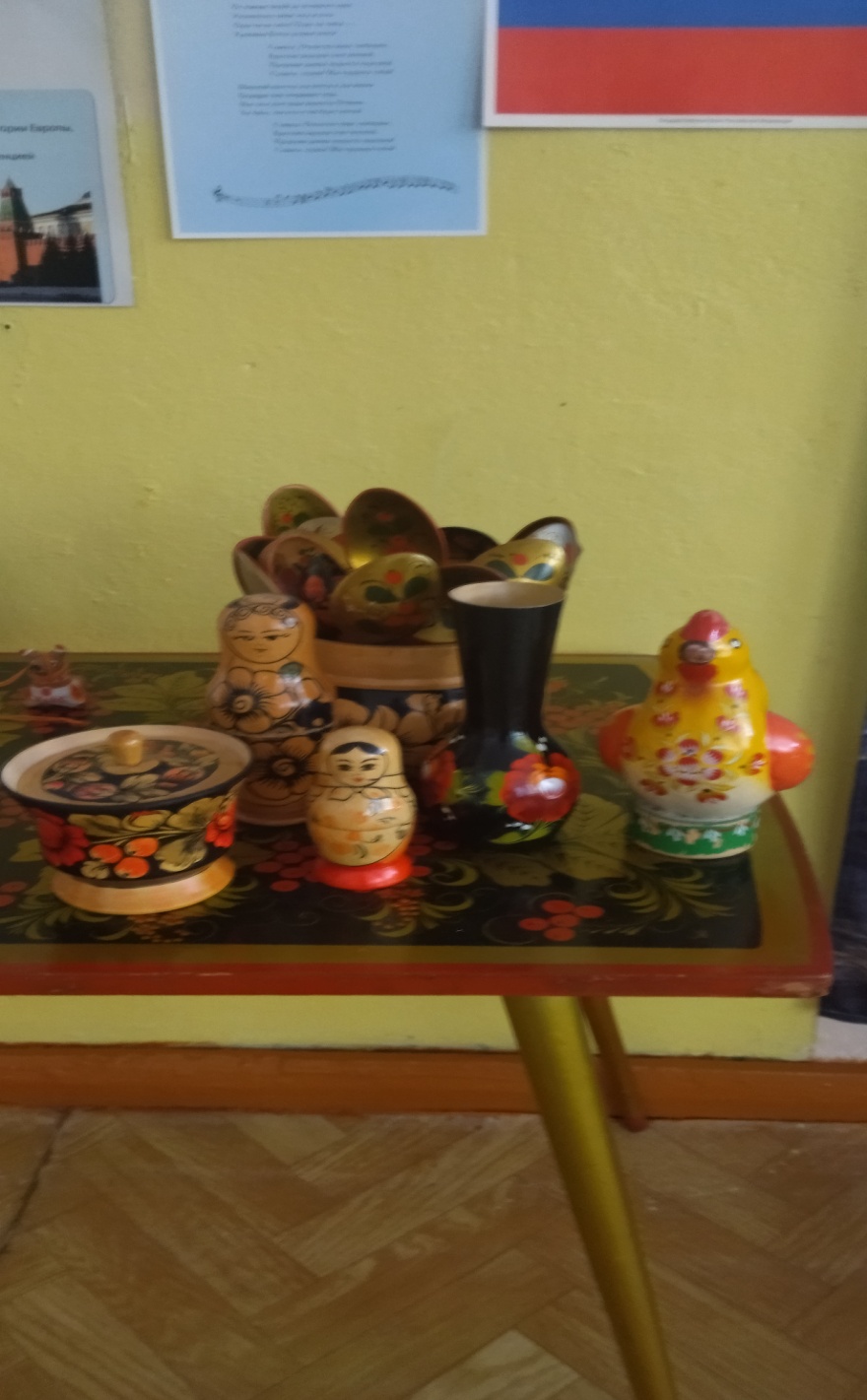 Результаты работы
создали   мини-музей «Русская изба»;
оформили в русском стиле «горницу» для наших кукол, нарядив их в национальные костюмы;
 подобрали  иллюстрации о традиционной  русской семье;  
собрали  альбомы «Русское декоративно-прикладное искусство», где отражены такие виды художественной росписи как гжель, хохлома, палех и прочие, «Русский народный костюм», «Русская изба»;
Организовали выставку с архивными фотографиями и историей села В-Талызино;
 Обновление среды сопровождалось рассматриванием, беседами и проведением интегрированных занятий на темы «Русская народная сказка», «Русская народная песня», , «Русские народные игры», «Знакомство с колыбельной».
Сотрудничество и работа с социумом
Музыкальный руководитель                                       Сельская библиотека




                                                               Школа
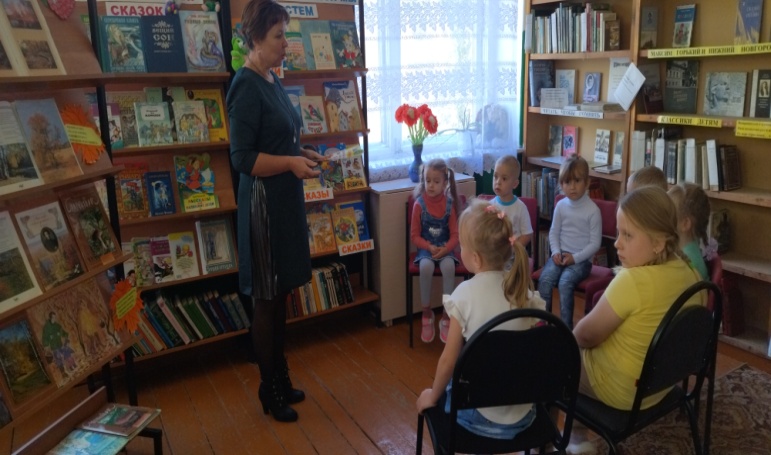 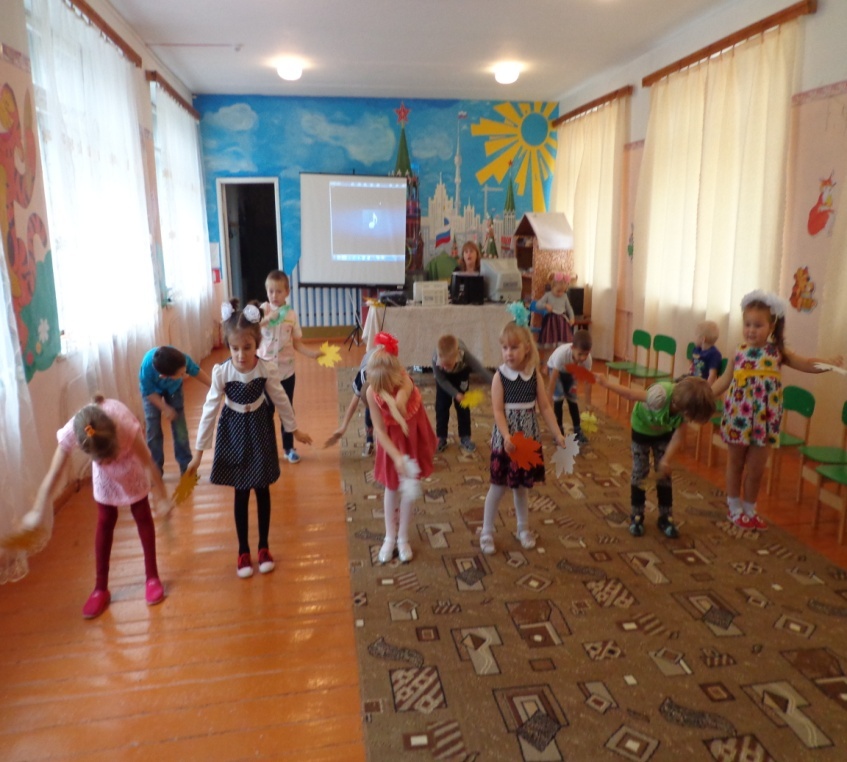 Какими бы высокими художественными особенностями ни обладали образцы народного искусства, их воздействие на детей во многом будет зависеть от умения педагога, воспитателя и родителя пробудить интерес к народной культуре.
 Поэтому педагогу  необходимо глубже изучать различные виды народного творчества, читать специальную литературу по истории, фольклору и культуре быта. Суметь донести свою заинтересованность в положительном результате до родителей и суметь «заразить» ею. Соответственно возникает необходимость в накоплении соответствующих материалов и пособий (куклы в русских костюмах, предметы народного творчества, старинные вещи).
Проведенное исследование показало, что выдвинутая нами гипотеза, заключающаяся в том , что эффективность работы по приобщению детей к истокам русской народной культуры  детском саду будет наиболее эффективной при: 
Создании этнической предметно-развивающей среды, ориентированной на разновозрастную группу детей; 
Широком использование фольклора в соответствии с возрастом  детей и учет  регионального компонента, подтвердилась.
Именно такой представляется нам стратегия приобщения детей к русской народной  культуре, как основа его любви к Родине.
Спасибо за внимание!